Dispositivos de comunicación
Son periféricos necesarios para lograr que nodos y demás elementos   logren una comunicación.
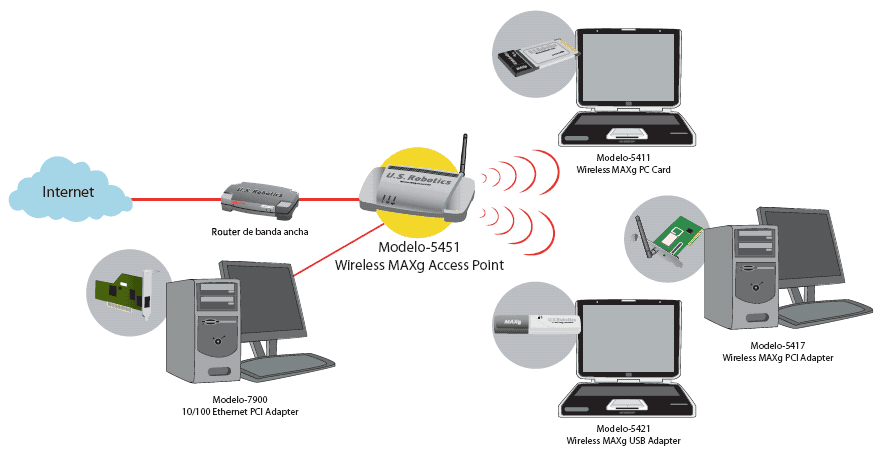 server
Dedicado a servir, brindar, y proporcionar información como respuesta a solicitudes externas.
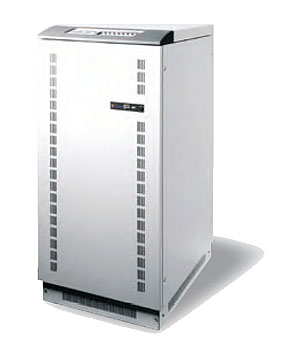 Modem
Dispositivo que convierte señales digitales provenientes de un puerto serial de una computadora, en señales análogas las cuales viajan sin dificultad atreves de líneas telefónicas.
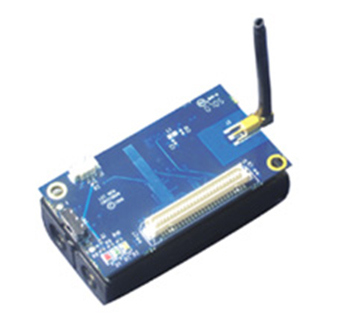 Tarjeta de red
Adaptador electrónico que permite conectar a  un cable de red a un equipo de microcomputadora o periférico.
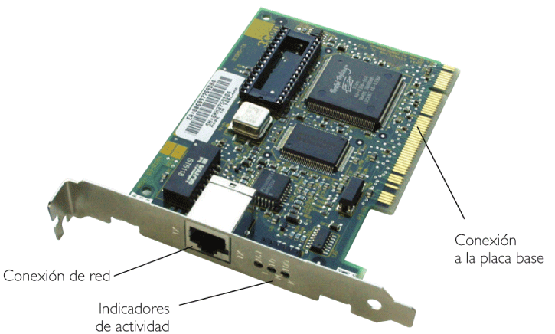 hubs
Elemento electrónico de una red muy básica que permiten la interconexión de varias computadoras o recursos para formar una red.
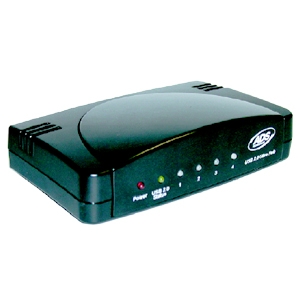